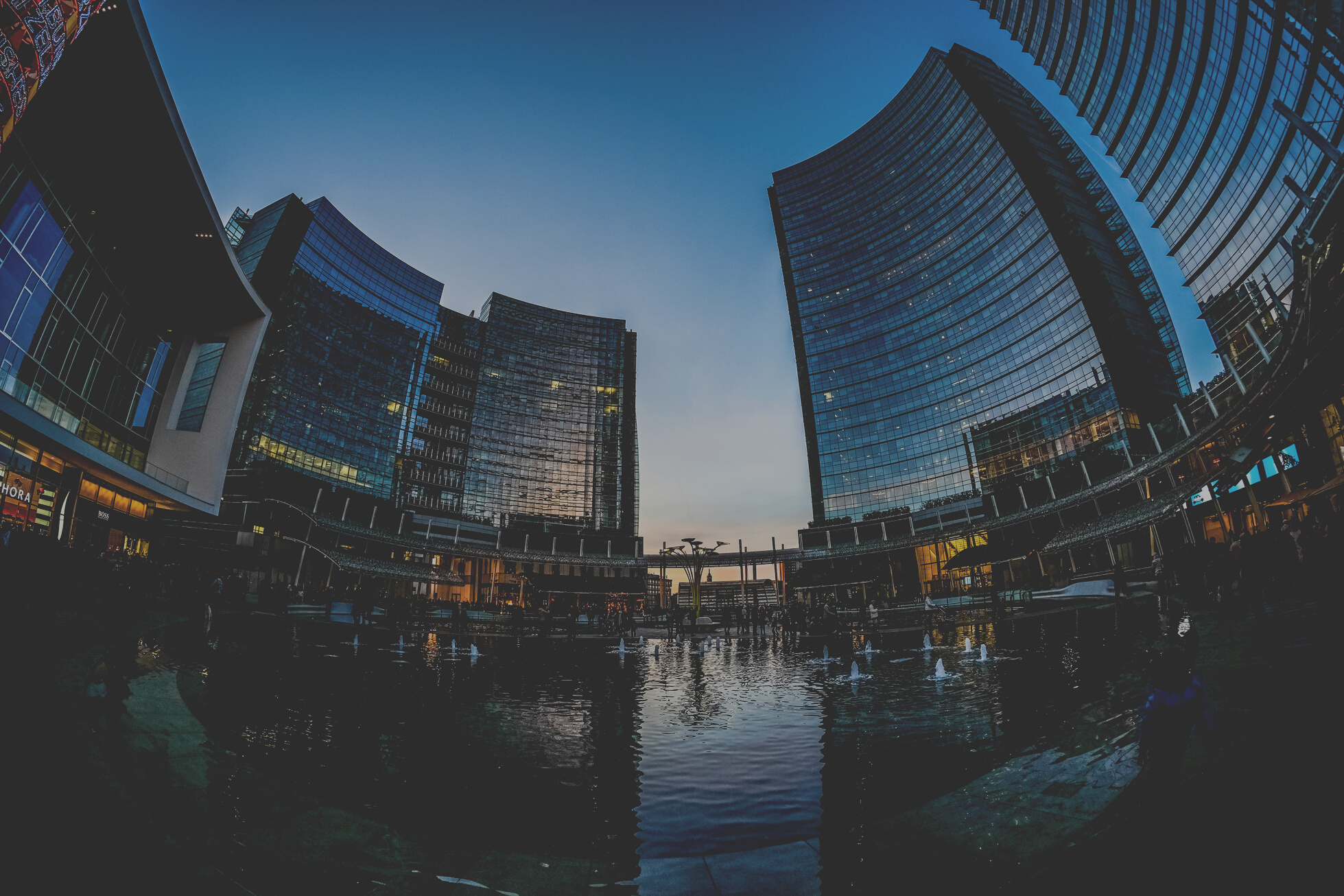 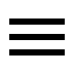 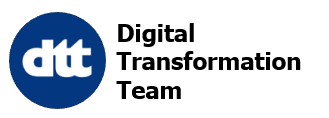 [Department Logo]
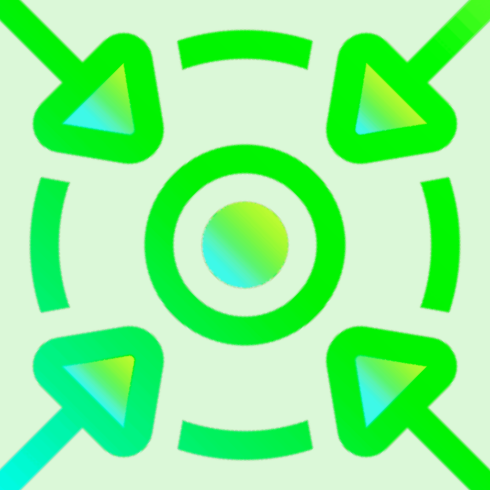 [Project Title]
[Phase #]
[App Logo]
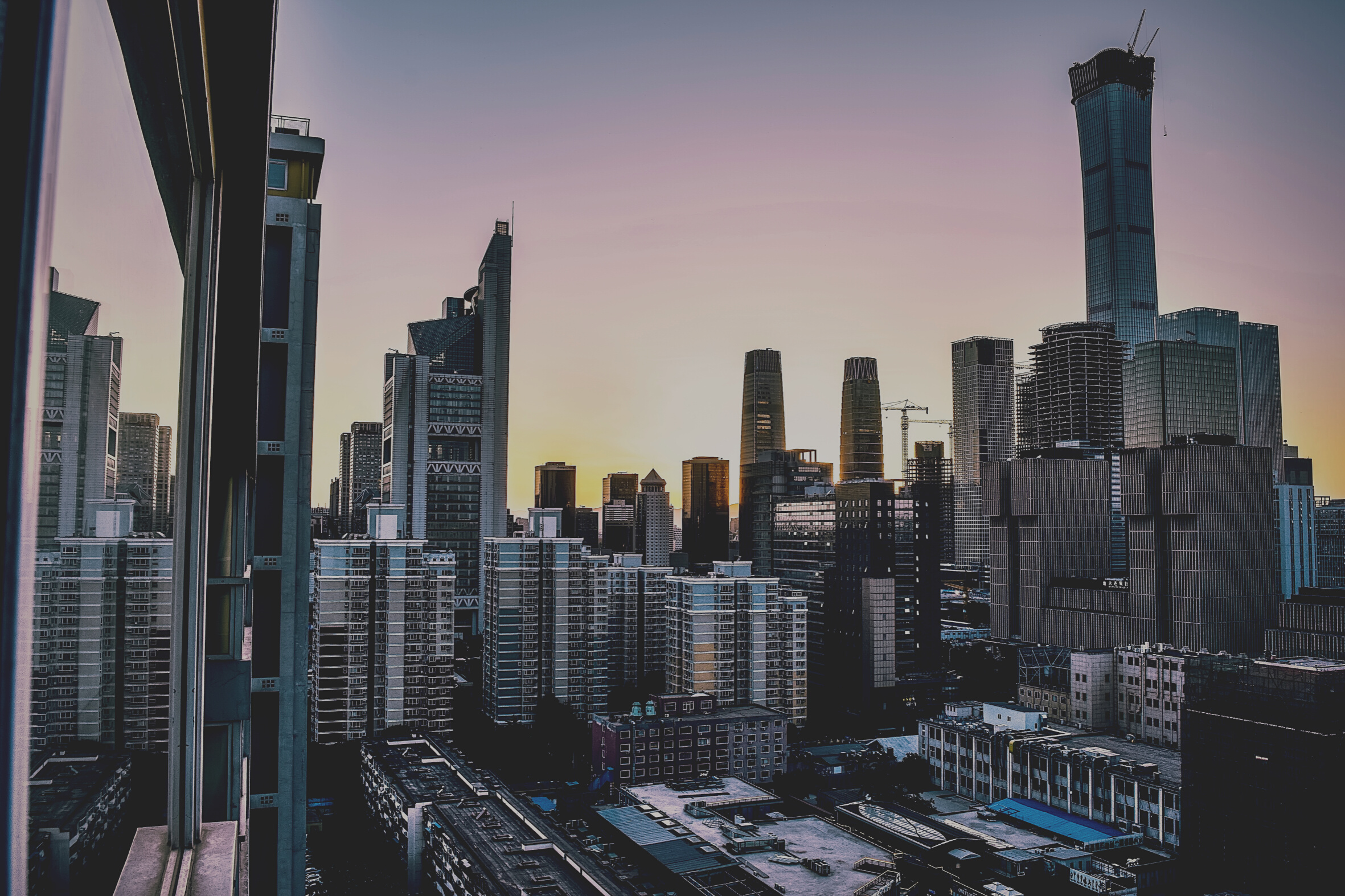 Sprint I Review
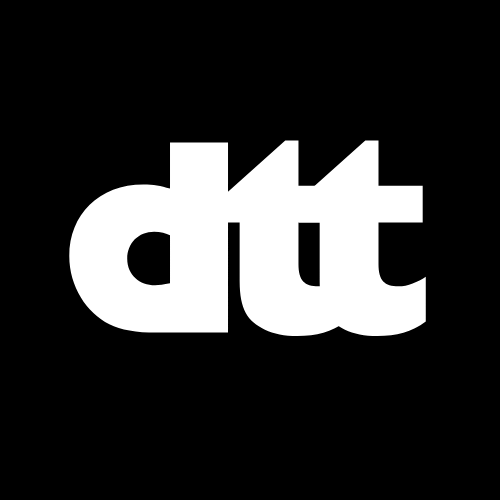 [Date]
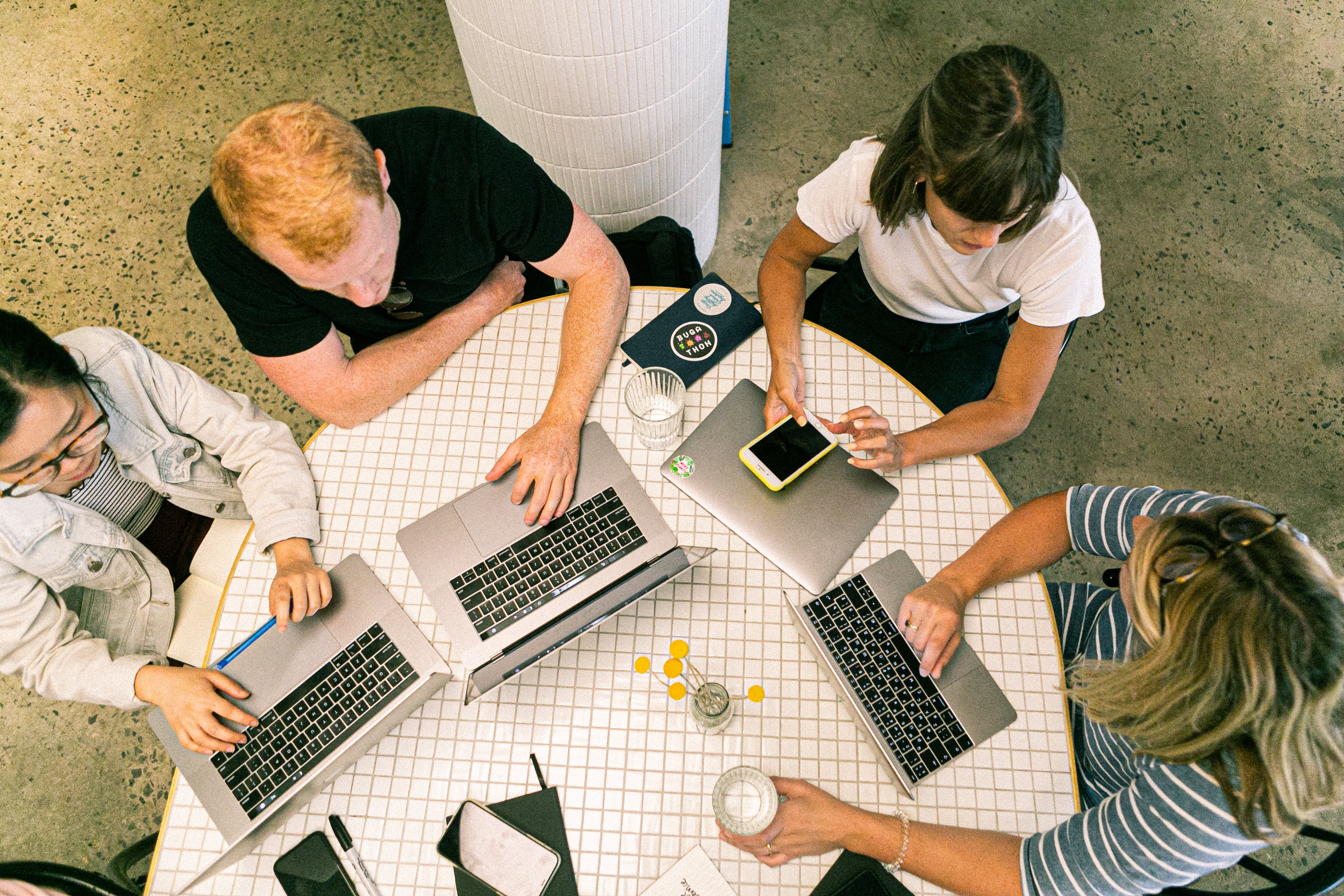 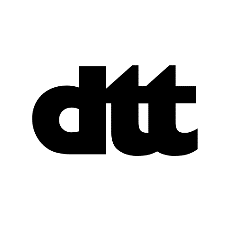 Digital 
 Transformation
 Team
Review Agenda
For [Project Title]
✅ Sprint I Coverage

✅ Sprint I Demo

✅ Client Feedback / Revisions / Suggestions

✅ What’s Next?
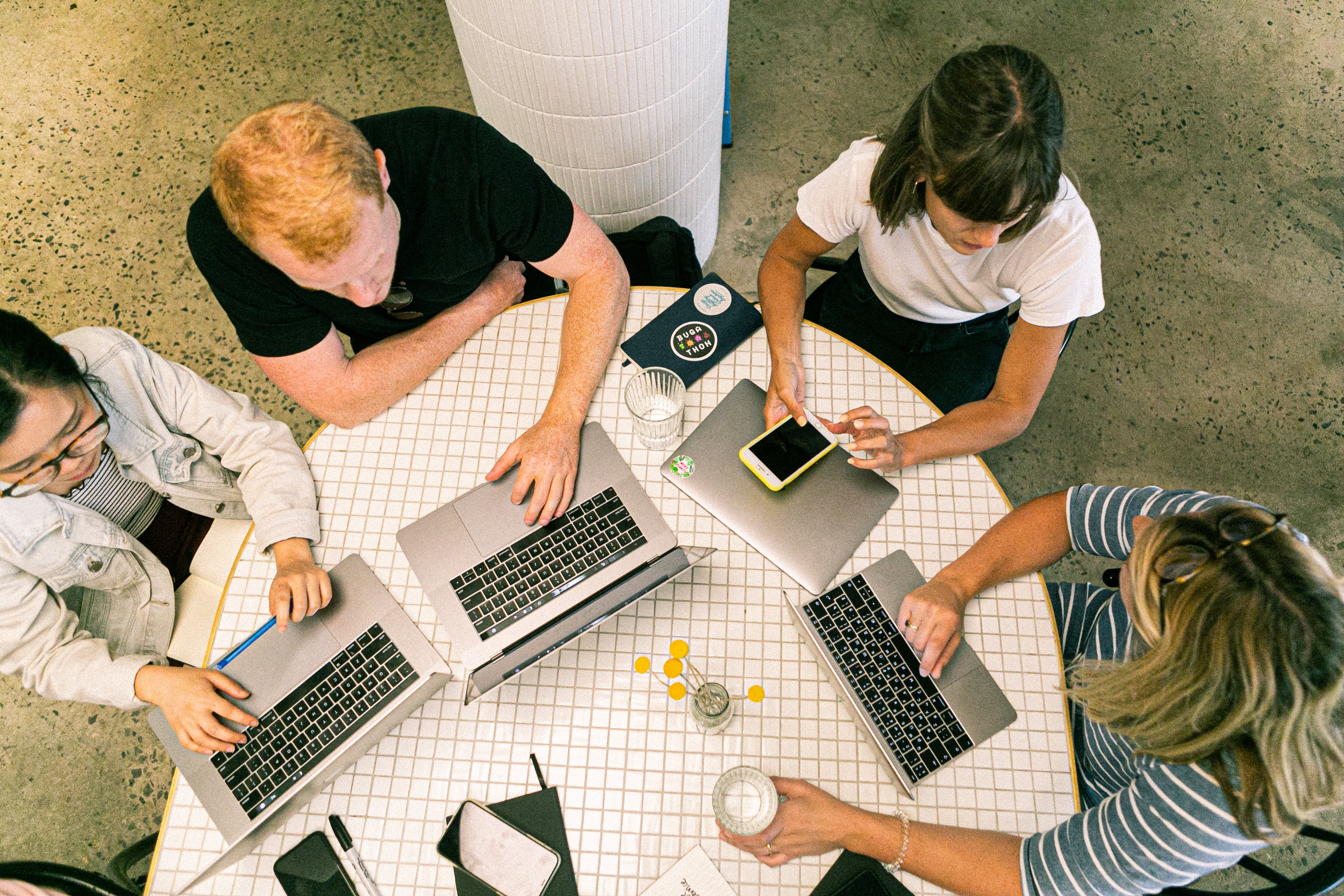 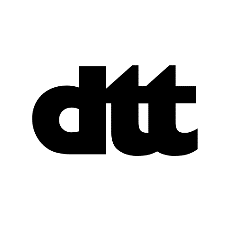 Digital 
 Transformation
 Team
Project Management: Timeline
For [Project Title]
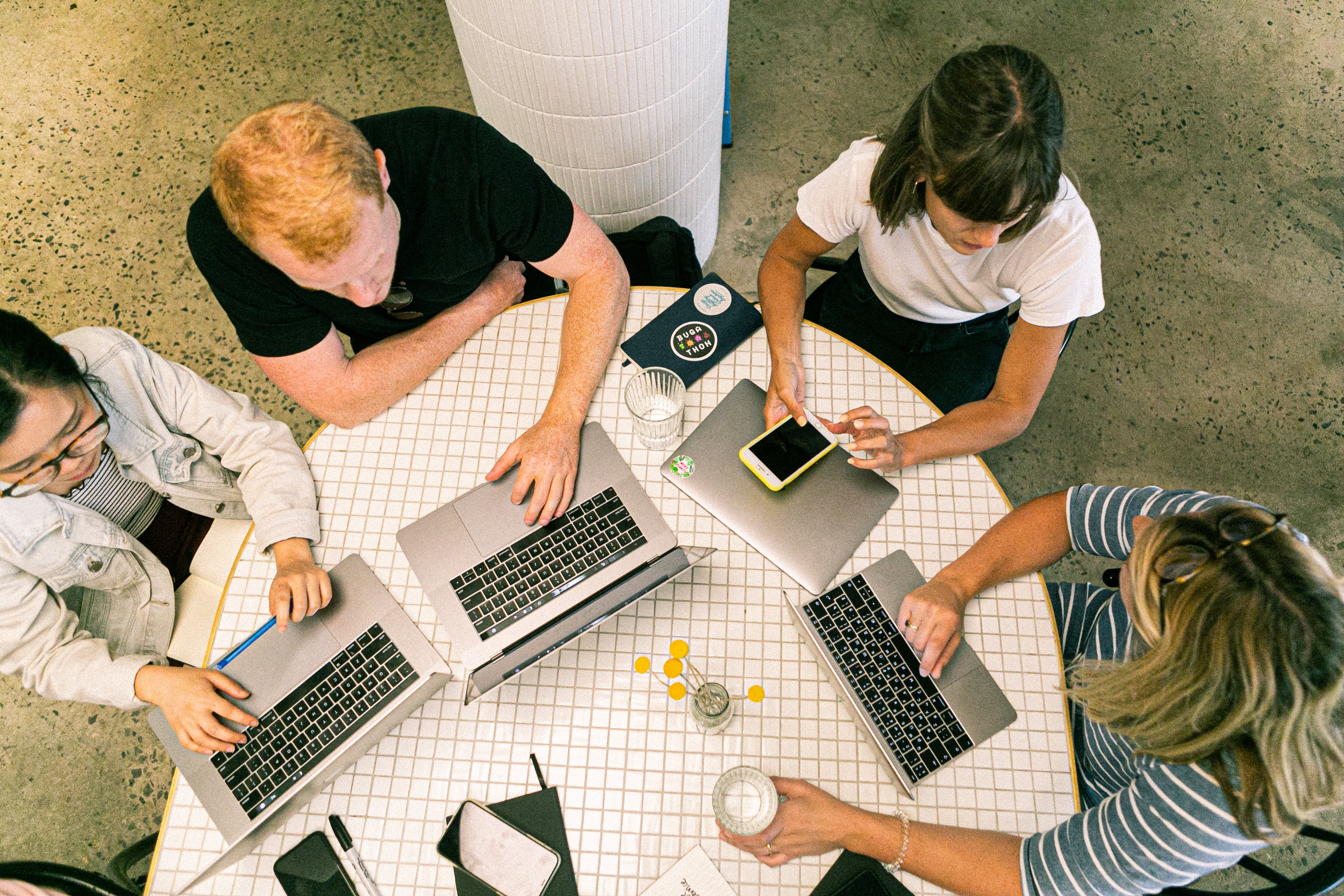 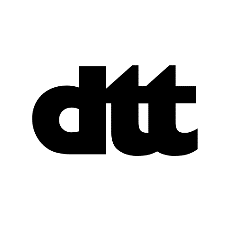 Digital 
 Transformation
 Team
Sprint I Coverage
For [Project Title]
✅ Main Modules
1
2
3

✅ Configurations / Settings
1
2
3
4
5
✅ User Settings
1
2
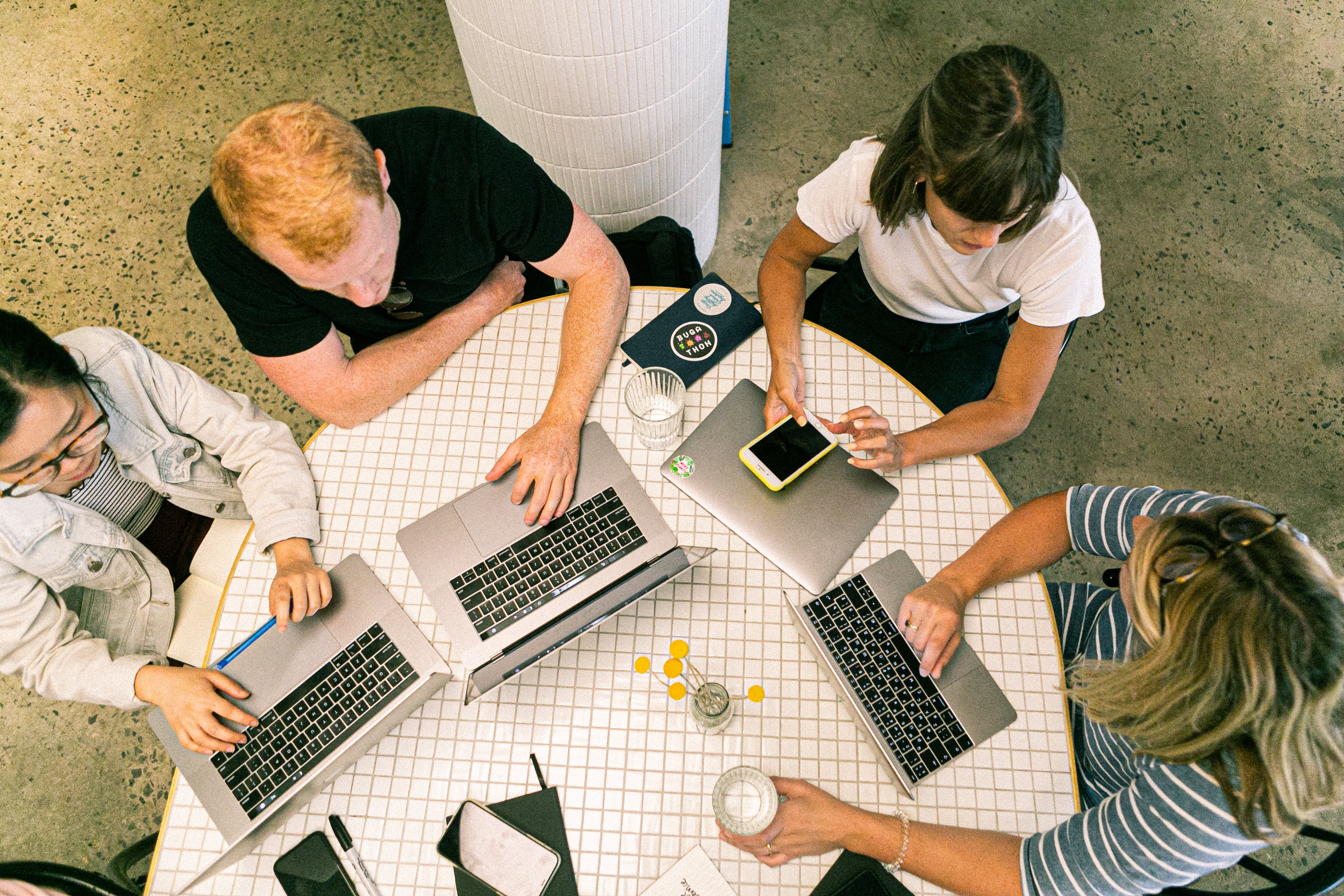 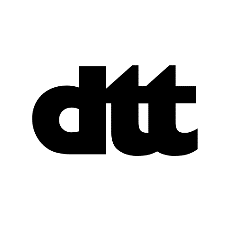 Digital 
 Transformation
 Team
Sprint I Demo
For [Project Title]
✅ Proceed to Demo
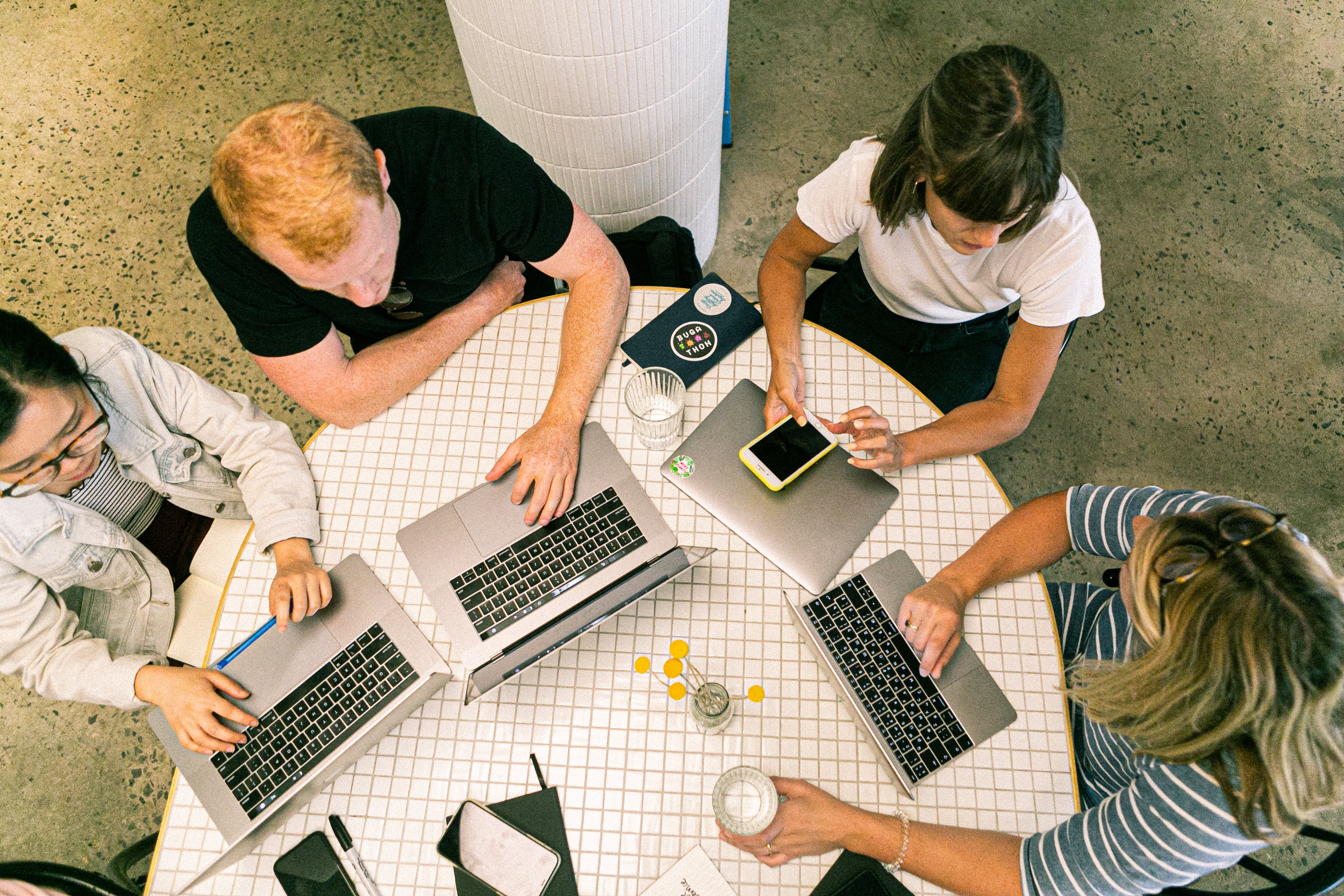 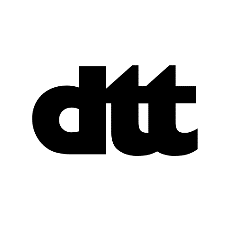 Digital 
 Transformation
 Team
Sprint I Comments / Suggestions
For [Project Title]
✅ Comments and Suggestions
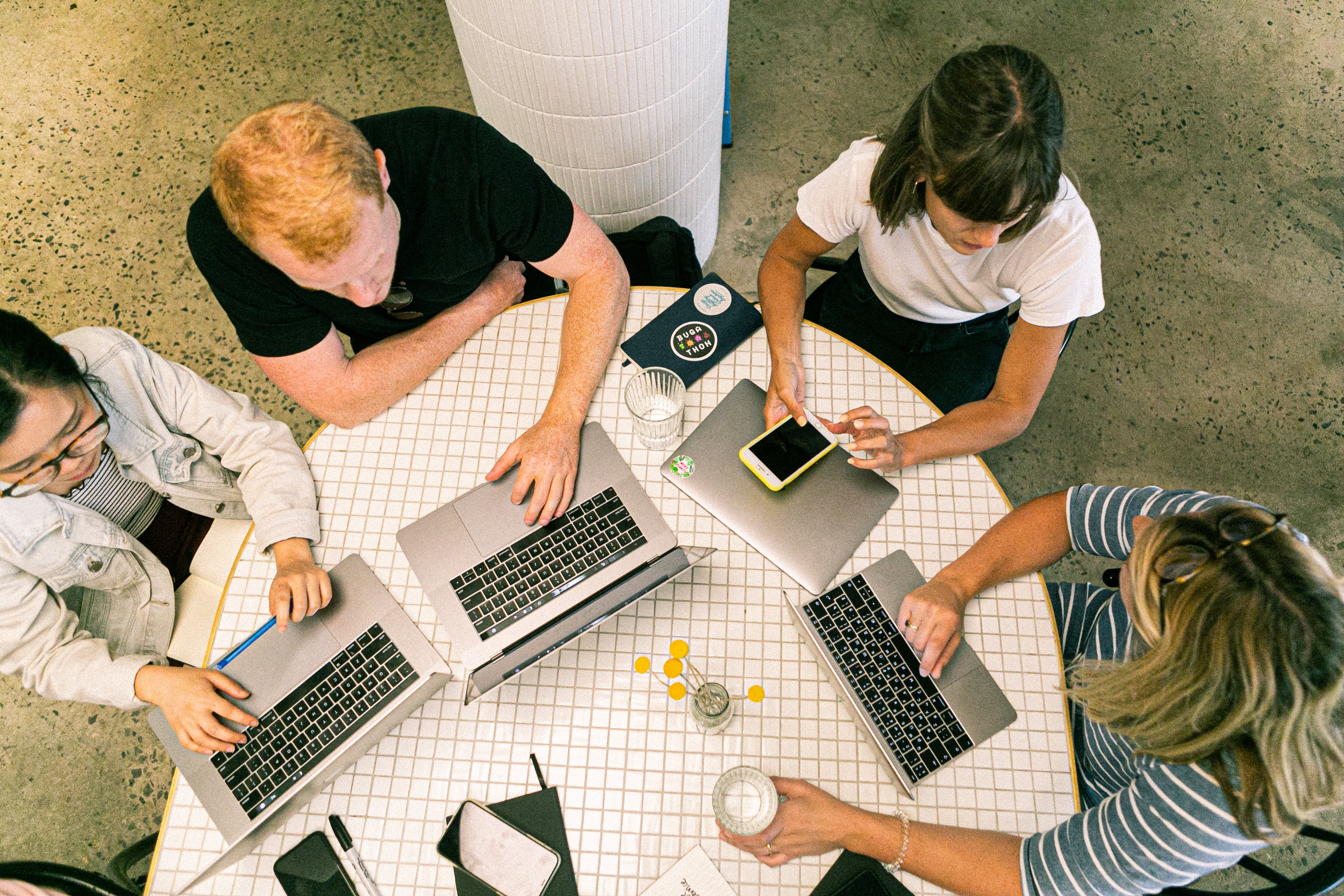 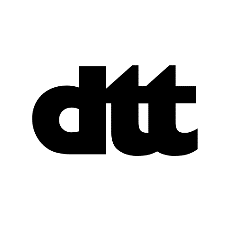 Digital 
 Transformation
 Team
What’s Next?
For [Project Title]
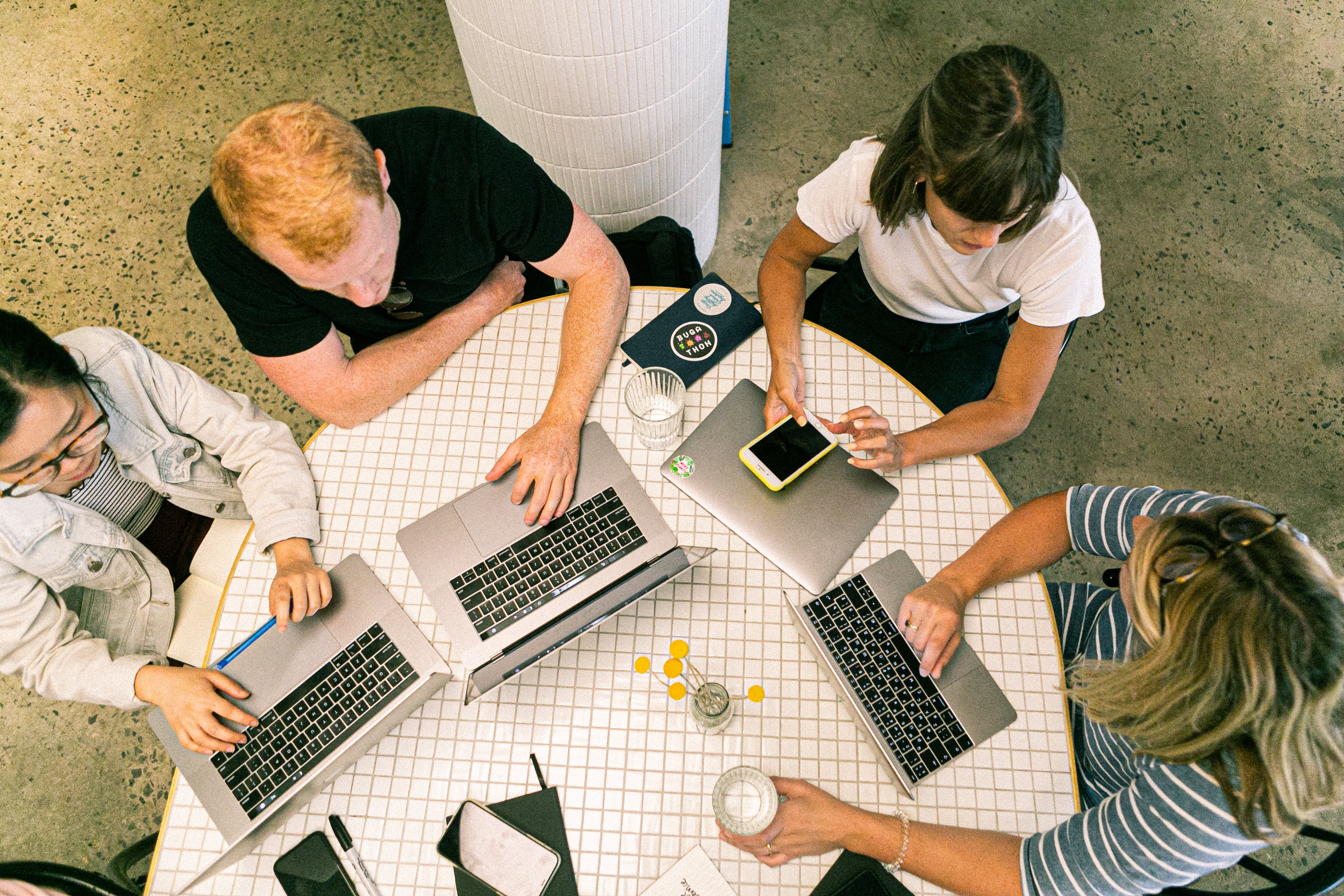 Thank you
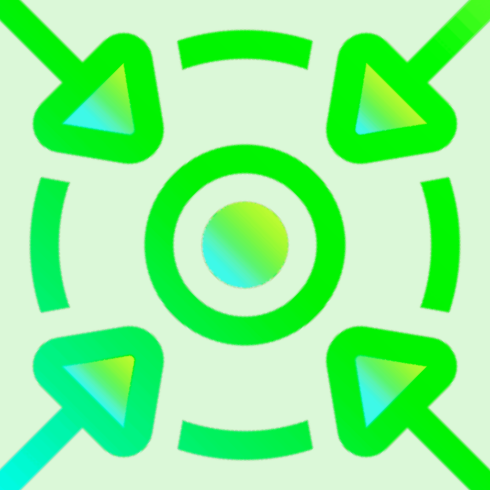 [Project Title]
[Phase #]
[App Logo]
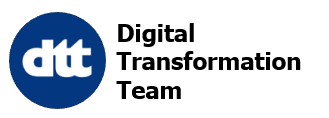 [Department Logo]
[Speaker Notes: But before we start I’ll give a quick opening remarks and quick introduction as well as Ms. Vanessa. 

Introduce team members
I have here Michelle Entereso – She will be our account manager and overall project coordinator 
Michelle Handled multiple softwares deployment including major LGU system nationwide
She is the main account manager for DTI-BNRS when we deploy it last 2019

Ronnie
A senior developer focuses on web based application – formerly a lead dev on a Microsoft partnered company.
One of the pioneer developers on Lyka App]